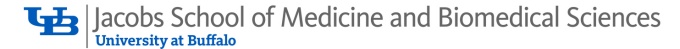 BMI714 – Spring 2022Principles of Referent Trackingin Biomedical Informatics(class number 19404)Class 7 – March 15, 2022Implementing data structures forReferent Tracking:Common mistakes found in assignments.
Werner CEUSTERS1,2
1 Department of Biomedical Informatics, University at Buffalo, USA
2 Department of Psychiatry, University at Buffalo, USA
Referent Tracking Tuple Types – abstract syntax –
Ceusters W. The place of Referent Tracking in Biomedical Informatics. In Elkin, Peter (ed.) Terminology, Ontology and Their Implementations. Springer Nature. (Forthcoming, preprint).
2
‘Denotation’-tuple (LDC2e) semantics
Ceusters W. The place of Referent Tracking in Biomedical Informatics. In Elkin, Peter (ed.) Terminology, Ontology and Their Implementations. Springer Nature. (Forthcoming, preprint).
3
‘Domain’-tuple (LDC1) semantics
Ceusters W. The place of Referent Tracking in Biomedical Informatics. In Elkin, Peter (ed.) Terminology, Ontology and Their Implementations. Springer Nature. (Forthcoming, preprint).
4
‘Meta’-tuple (LDC2i) semantics
Ceusters W. The place of Referent Tracking in Biomedical Informatics. In Elkin, Peter (ed.) Terminology, Ontology and Their Implementations. Springer Nature. (Forthcoming, preprint).
5
Mistake?
Proposed prolog data structure:
tt-a(tupID(a, <integer>, <porID>, <porID>, <atom>, <atom>, <trID>) 

Documentation provided: 
%	arg1: identifier for A-tuple
%	arg2: identifier for POR that designated identifier in arg3 to designated POR
%	arg3: identifier for designated POR
%	arg4: 'a' if identifier in arg3 is assigned, 'r' if it is reserved
%	arg5: 's' if identifier in arg3 is singularly unique, 'n' if it is not (or may not be)
%	arg6: identifier for temporal instant that is occupied by the assignment
6
Mistake?
Proposed prolog data structure:
tt-a(tupID(a, <integer>), <porID>, <porID>, <atom>, <atom>, <trID>) 

Documentation provided: 
%	arg1: identifier for A-tuple
%	arg2: identifier for POR that designated identifier in arg3 to designated POR
%	arg3: identifier for designated POR
%	arg4: 'a' if identifier in arg3 is assigned, 'r' if it is reserved
%	arg5: 's' if identifier in arg3 is singularly unique, 'n' if it is not (or may not be)
%	arg6: identifier for temporal instant that is occupied by the assignment
7
Mistake?
Proposed prolog data structure:

tt-ntoi(tupID(ntoi, <integer>, <atom>, <ntj, integer> , <ni>, <, <trID>>)  
 

Mistakes:

tt-ntoi(tupID(ntoi, <integer>), <atom>, <ntj, integer> , <ni>, <, <trID>>)
8
Mistake?
tt-nton(tupID(nton, <integer>), <term>,  <porID-list> <, trID>>)

%	arg1: identifier for NtoN-tuple
%	arg2: 'true' or 'false'
%	arg3: relationship between the non-repeatable PORs listed in arg4
%	arg4: list of non-repeatable PORs for which relationship in arg3 holds 
%	arg5: identifier for temporal region in which relationship <term> holds
 
<term> instead of <atom>
 3rd argument in the tuple structure is a list, the argument that should contain the relation (i.e. the predicate) is missing.
9
Mistake?
Proposed prolog data structure (without further documentation):

tt-a(tupid(a, <x>), <rtsuser_id>, <thesis_id>, <a>, <s>, <examination_date>)   
 
Mistake: two possible interpretations
1) <x>, <rtsused_id>, ... stand for data-types in the chosen programming language, but then no informal semantics provided, i.e. what do the arguments stand for?.
2) <x>, ... describe the sort of things that go in the arguments, but then the data-types are missing. 
<x>, <a>, <s>, ... are very bad descriptors for what is supposed to go in there.
10
Mistakes?
Abstract syntax:		 NtoI#< ‘+’/‘-’, ntj, ni, RUIp, rT, tr, RUIc>
Proposed tuple:
tt-ntoi(tupid(ntoi, (x), bfo2020relation, instanceOf, porid1245235, at, t2, #1)

Mistakes:
there is a closing parenthesis missing, so impossible to guess what belongs to what.
the data structure does not seem to be translatable in the abstract syntax. Where did the '+/-' go to?
It seems to be inappropriate use of the NtoI unless the author commits to that what one can denote by using the name 'instanceOf' is a portion of reality to which is assigned the RUI 'porid1245235'.
11
Issues?
(cl:comment "Patient #6056 has a depression which has the qualities of being chronic and mild"

    (exists (patient t)
         (and (instance-of patient OBI-homo-sapiens t)
                 (instance-of #6056 OBI-participant-identifier t)
                 (is-about #6056 patient t)
                 (instance-of depression OGMS-disorder t) 
		     (instance-of chronic PATO-duration t)
 		     (instance-of mild PATO-mild-intensity t)
		     (part-of depression patient)
                 (inheres-in chronic depression)
                 (inheres-in mild depression)			)))
12